CКОЛИОЗ
ПЛОСКОСТОПИЕ
ОСТЕОХОНДРОЗ
РАДИКУЛИТ
АРТРИТ
АРТРОЗ
Как сохранить здоровье?
Урок биологии и русского языка в 8 классе
Тщательно заботься о своём    здоровье. (Цицерон)
Движение – кладовая жизни. (Плутарх)
Нет богатства лучше телесного здоровья… (Сократ)
Поздно думать о лекарствах, когда болезнь укоренилась. (Овидий)
Человек, сотвори самого себя. (Конфуций)
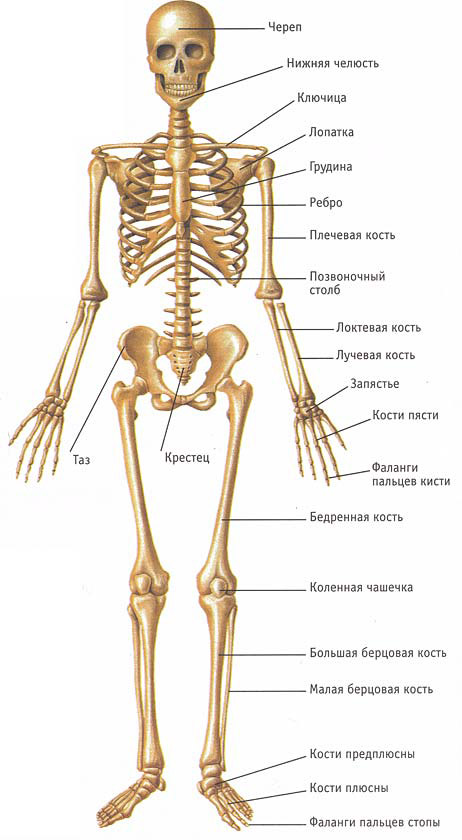 Заполните пробелы в текстах, вставляя пропущенные термины.
Лобная кость относится к  непарным
костям _______ отдела черепа. Она
относится к виду костей _________.
Тип соединения с другими костями
черепа  ___________. Такой тип 
соединения костей обеспечивает 
объединение нескольких костей в 
единую прочную структуру, что имеет 
очень важное значение. Значение 
мозгового отдела черепа – это
_____________________.
Лобная кость относится к  непарным
костям мозгового отдела черепа. Она
относится к виду костей плоские .
Тип соединения с другими костями
черепа  неподвижное. Такой тип 
соединения костей обеспечивает 
объединение нескольких костей в 
единую прочную структуру, что имеет 
очень важное значение. Значение 
мозгового отдела черепа – это
защита головного мозга .
Плечевая кость образует первый отдел свободной верхней конечности, который называется ___________. Она относится к виду костей  __________. Соединяется с локтевой костью ________.  Такой тип соединения костей называется _____________.
Плечевая кость образует первый отдел свободной верхней конечности, который называется плечо. Она относится к виду костей трубчатые. Соединяется с локтевой костью подвижно.  Такой тип соединения костей называется суставы.
Позвоночник является основой скелета и состоит из отдельных костей, которые называются _______________ , расположенные друг над другом. Они относятся к типу костей  _____________.  Между телами позвонков находятся хрящевые прослойки – межпозвоночные диски. Такой тип соединения костей с помощью хрящевой ткани называется  __________________. Внутри позвоночника  расположен ___________
__________. Для него это защита.
Позвоночник является основой скелета и состоит из отдельных костей, которые называются _______________ , расположенные друг над другом. Они относятся к типу костей  _____________.  Между телами позвонков находятся хрящевые прослойки – межпозвоночные диски. Такой тип соединения костей с помощью хрящевой ткани называется  __________________. Внутри позвоночника  расположен ___________
__________. Для него это защита.
ПОЗВОНКИ
СМЕШАННЫЕ
ПОЛУПОДВИЖНЫЙ
СПИННОЙ
МОЗГ
Грудную клетку образуют 12 пар костей, которые называются  _________ . Тип костей, к которым они относятся, называется ______________. Передние концы этих костей при помощи гибких хрящей соединяются с костью, которая называется ___________.  
Тип соединения в данном случае ________________________ .
Грудную клетку образуют 12 пар костей, которые называются рёбра. Тип костей, к которым они относятся, называется губчатые. Передние концы этих костей при помощи гибких хрящей соединяются с костью, которая называется грудина.  
Тип соединения в данном случае полуподвижное.
Бедреная кость –  это кость первого отдела свободной нижней конечности, который называется  ___________. 
Она относится к виду костей  _________________ . Соединяется с большой берцовой костью ___________ . Такой тип соединения костей называется  ____________.
Бедреная кость –  это кость первого отдела свободной нижней конечности, который называется  ___________. 
Она относится к виду костей  _________________ . Соединяется с большой берцовой костью ___________ . Такой тип соединения костей называется  ____________.
БЕДРО
ТРУБЧАТЫЕ
ПОДВИЖНО
СУСТАВЫ
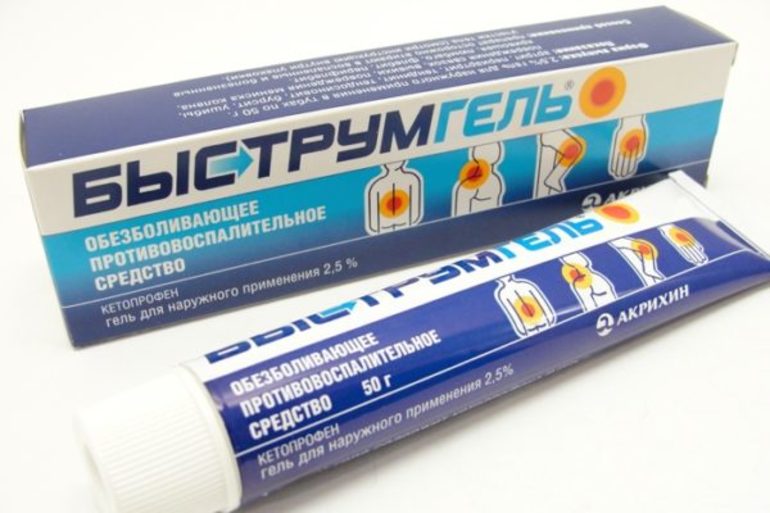 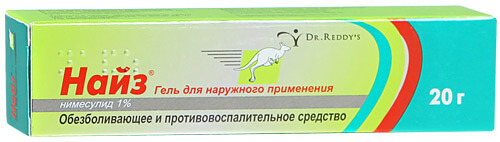 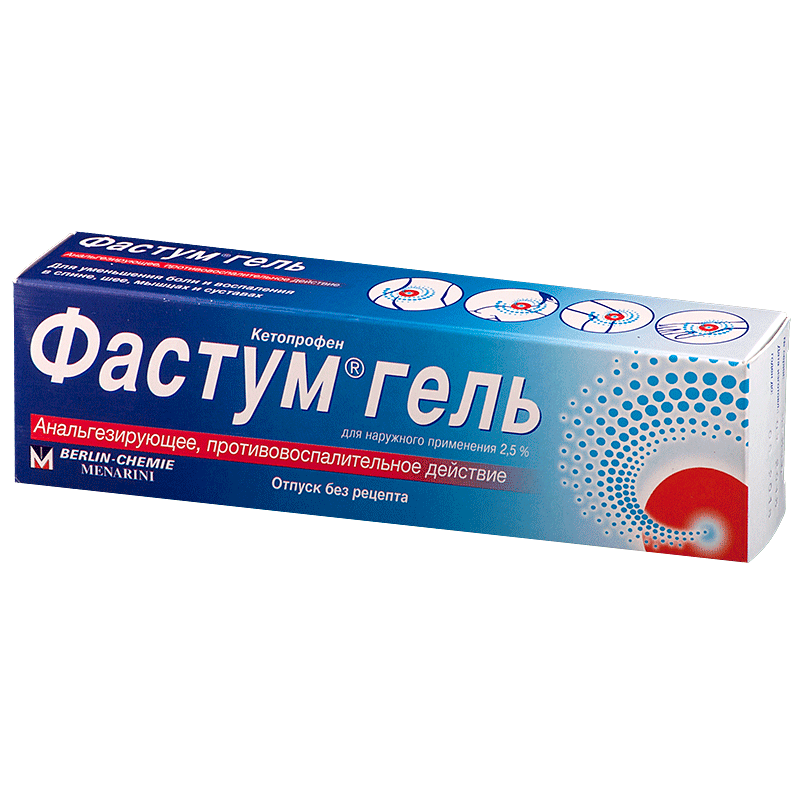 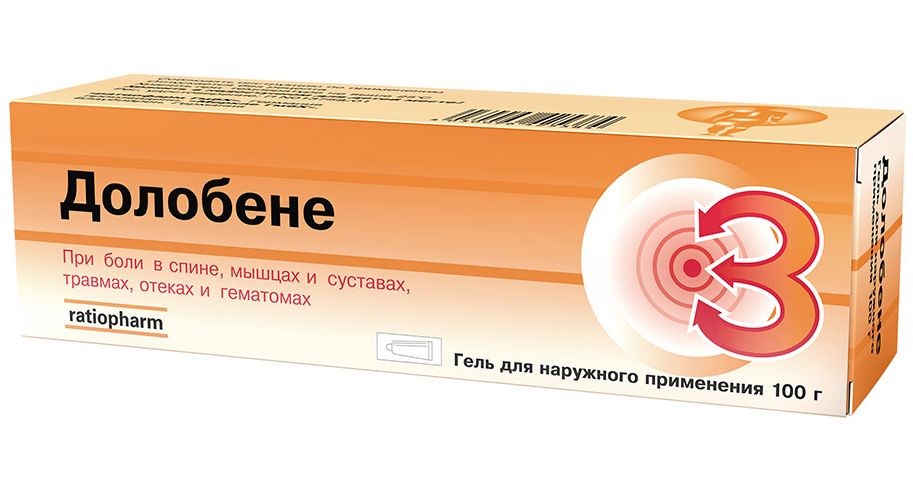 Данные Всемирной организации здравоохранения
Различными болезнями опорно-двигательной системы страдает 80% населения. Средний возраст заболевания – от 30 до 50 лет.
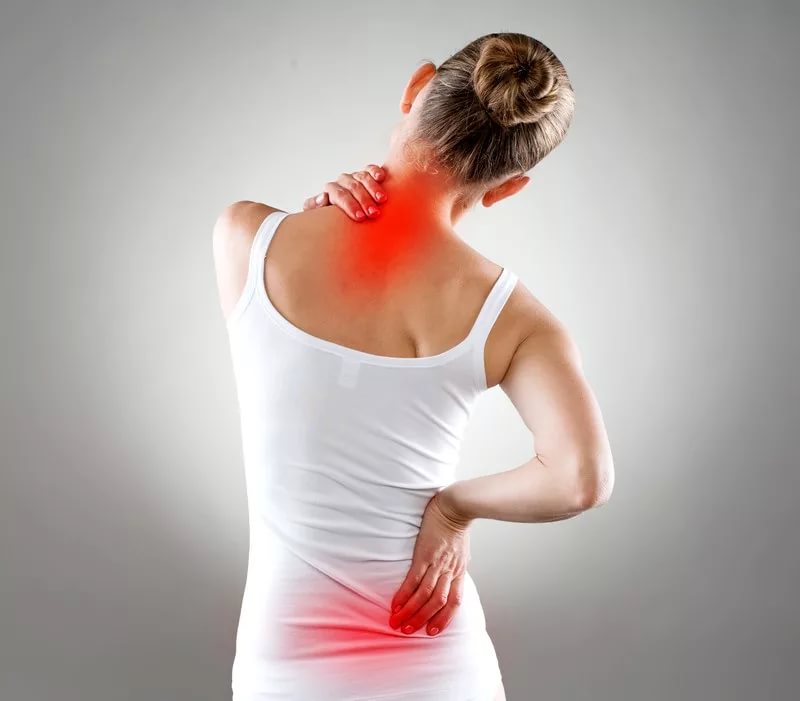 Вопрос урока
Как предупредить заболевания опорно-двигательной системы?
Официально-деловой стиль
1.Компактность изложения
2.Отсутствие эмоционально-окрашенных слов
3.Стандартные выражения и конструкции
Инструкция
Использование определённо-личных предложений:
Соблюдайте правила личной гигиены.
Занимайтесь утренней гимнастикой.
Инструкция
Использование безличных предложений:
Перед сном нужно проветривать комнату.
Пищу следует принимать 4-5 раз в день.
ЗАДАНИЕ  :
ИСПОЛЬЗУЯ  ИНФОРМАЦИЮ  О  ЗАБОЛЕВАНИЯХ  ОПОРНО-ДВИГАТЕЛЬНОЙ СИСТЕМЫ, СОСТАВЬТЕ  ИНСТРУКЦИЮ  ПО  ИХ  ПРЕДУПРЕЖДЕНИЮ
Сегодня на уроке  :
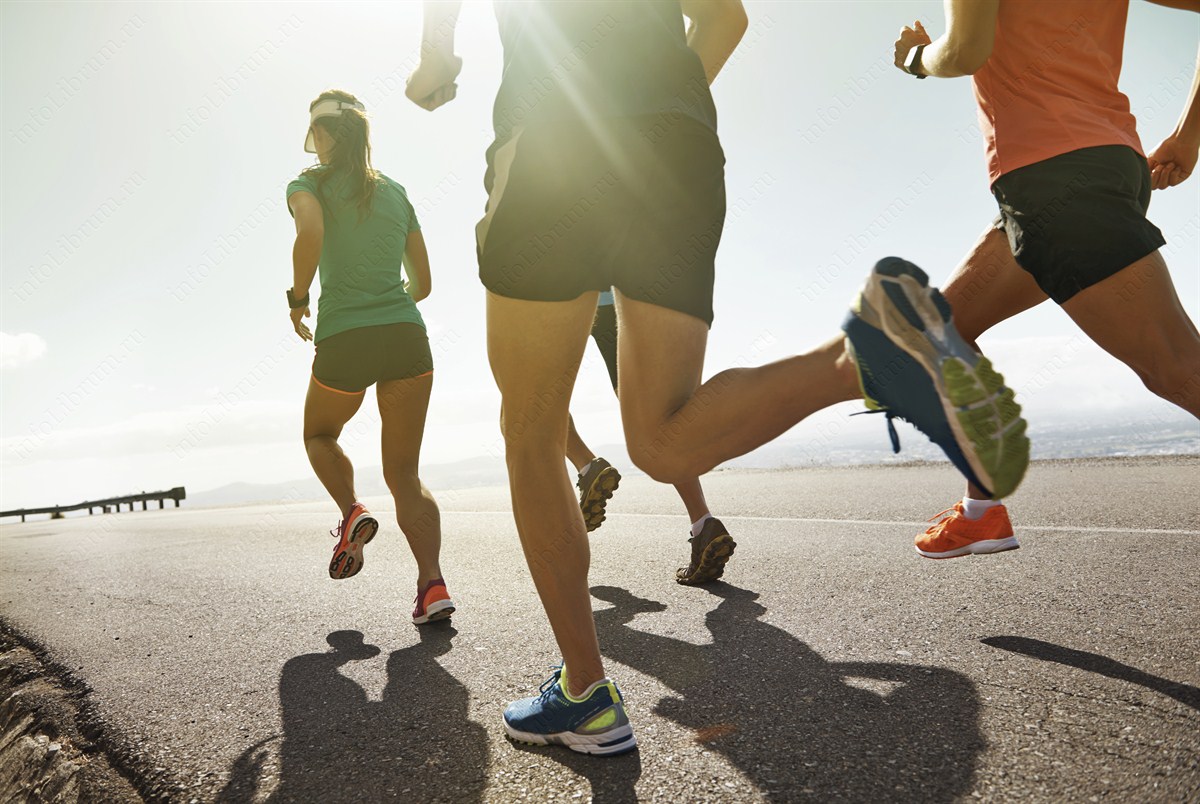 Я узнал…
Мне было интересно…
Мне не хватало…
Мне было сложно…